Viele behaupten, Latein sei eine tote Sprache.
Latein Am Pückler-Gymnasium
Latein Am Pückler-Gymnasium
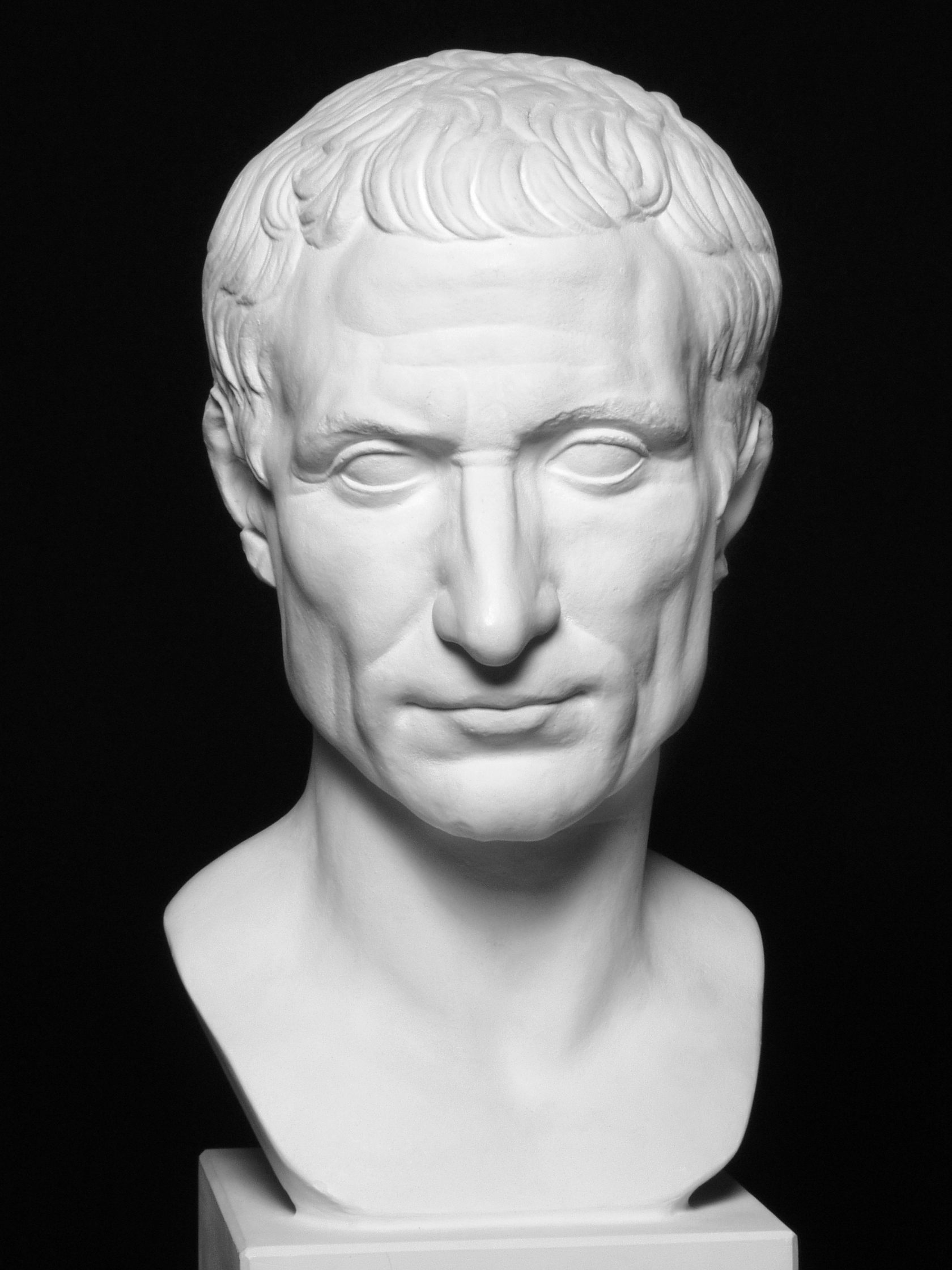 Latein ist nicht nur die Sprache der alten Römer…
Veni, vidi, vici.*
Gaius Iulius Caesar
* Ich kam, sah und siegte.
Latein Am Pückler-Gymnasium
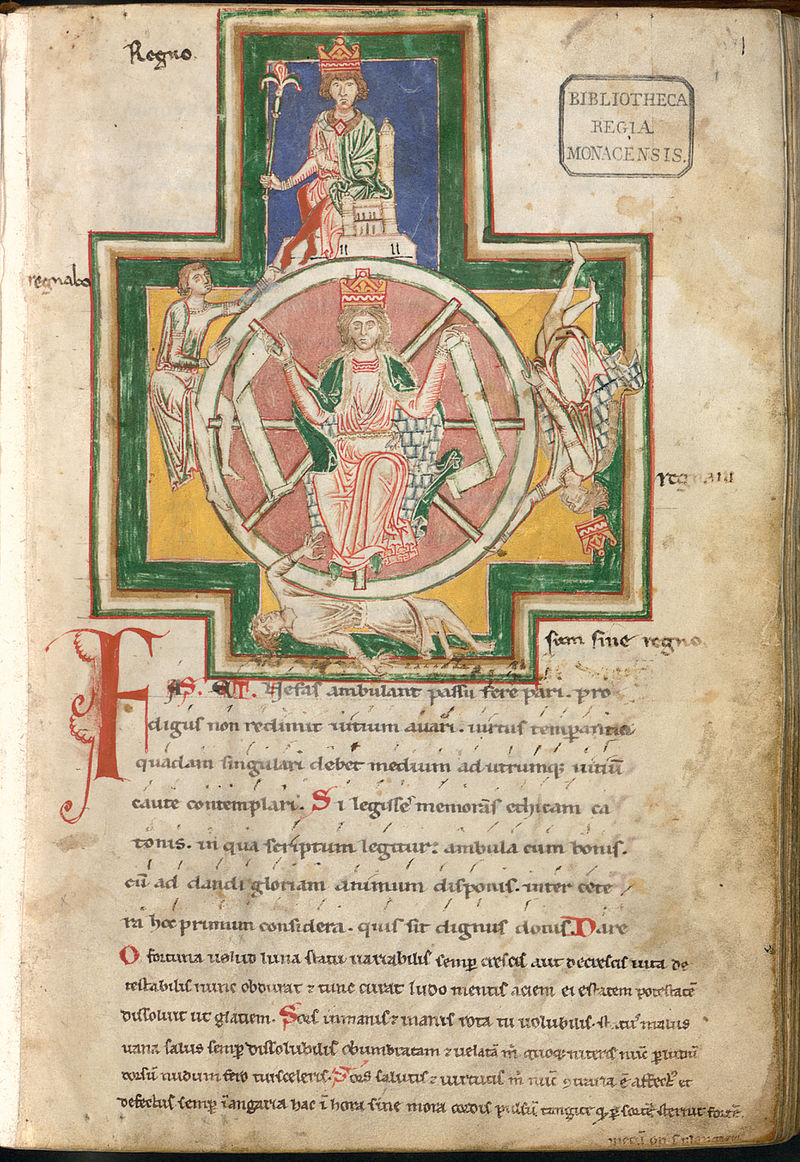 …sondern auch die Schriftsprache des Mittelalters
Buchmalerei im Codex Buranus: Das Schicksalsrad
Latein Am Pückler-Gymnasium
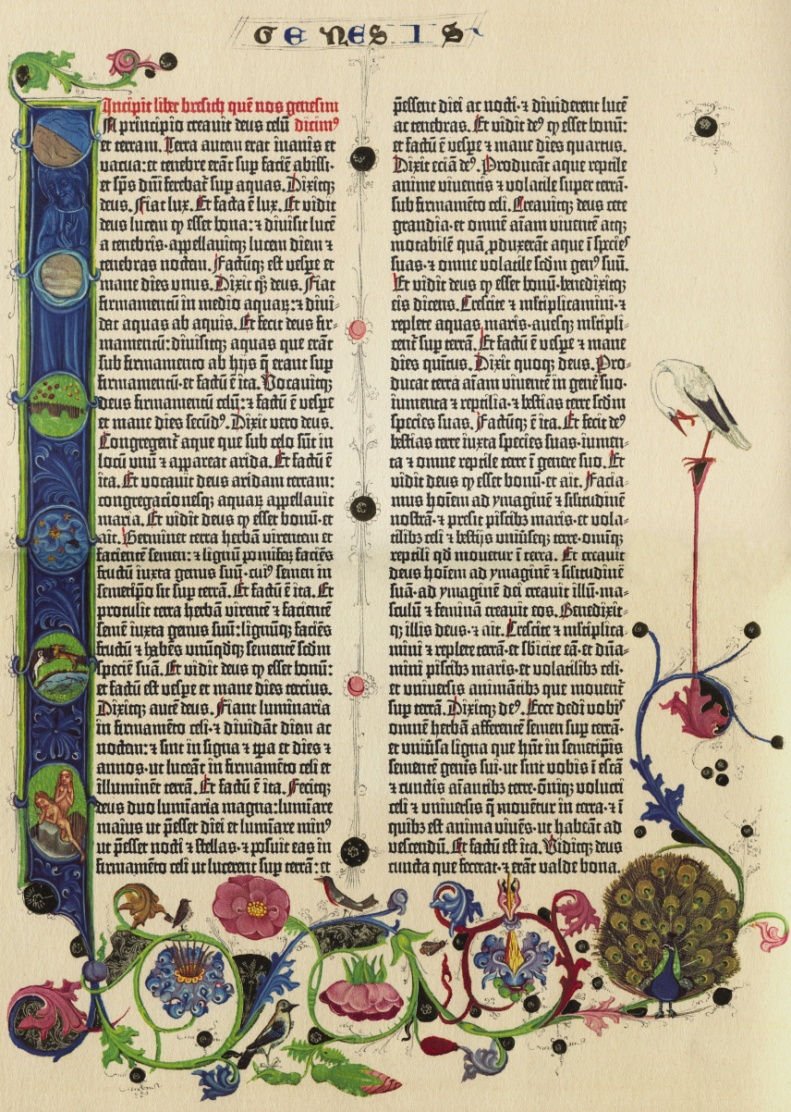 …die Sprache der Kirche
Anfang des Buchs Genesis in der Gutenberg-Bibel der Staatsbibliothek Berlin
Latein Am Pückler-Gymnasium
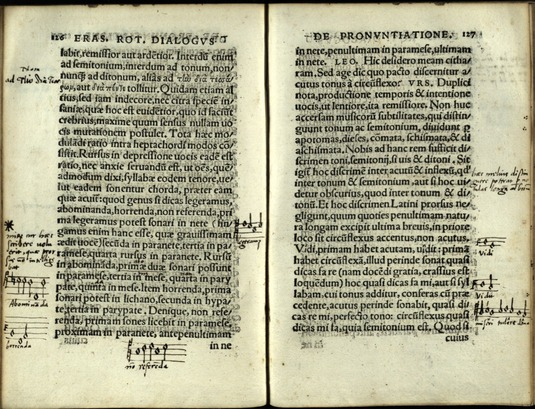 …und die Sprache der Wissenschaft.
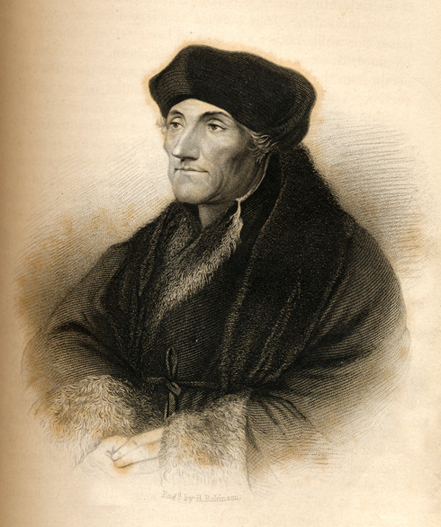 Natürlich veröffentlichte ich meine Schriften auf Latein.
Erasmus von Rotterdam – Dialogus de Pronuntiatione
Latein Am Pückler-Gymnasium
Auch ist Latein die „Muttersprache“ der romanischen Sprachen, die sich aus dem Latein entwickelt haben…
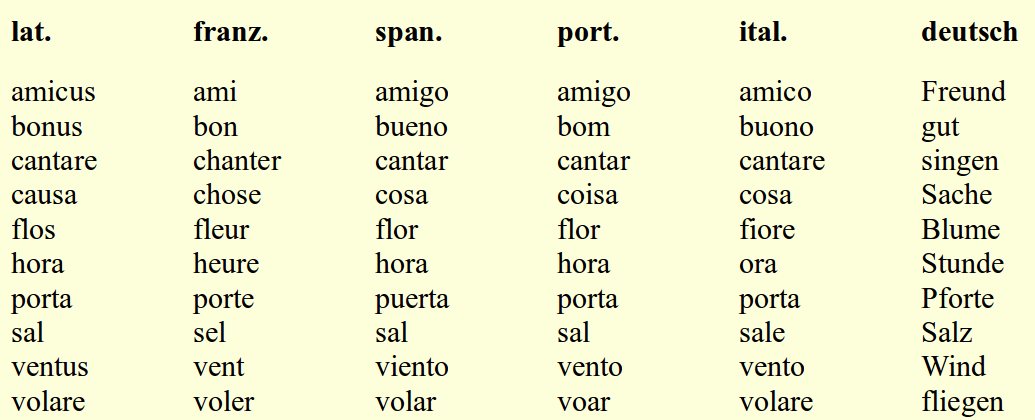 Latein Am Pückler-Gymnasium
…so dass man in vielen Teilen Europas und der Welt heute „Latein“ spricht.
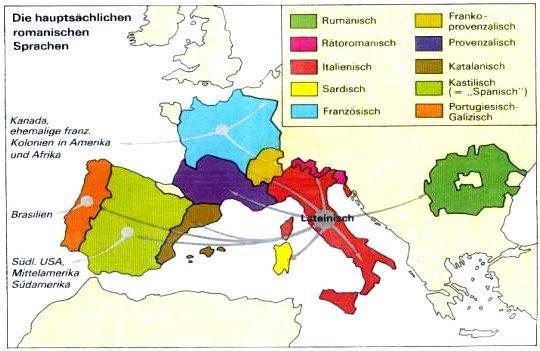 Latein Am Pückler-Gymnasium
Auch im Englischen steckt viel Latein.
schola		school
labor			labour
parentes		parents
timidus		timid
demonstrare	demonstrate
Latein Am Pückler-Gymnasium
Im Deutschen findet sich ebenfalls mehr Latein als man glaubt. Den Lehnwörtern sieht man es manchmal kaum noch an.
	Hier einige Beispiele:
	Kammer		camera		Straße		via strata
	Käse			caseus		Keller		cella
	Kiste			cista		Sack		saccus
	Anker		ancora		Markt		mercatus
	Fenster		fenestra		Kaiser		Caesar
	Mauer		murus		Pfirsich		persica
Latein Am Pückler-Gymnasium
Bei den Fremdwörtern aus dem Lateinischen ist es schon deutlicher zu erkennen.

	Aula (aula), Autor (auctor), demonstrieren (demonstrare), diktieren (dictare), Examen (examen), Ferien (feriae)…

	Bis heute bilden Gelehrte – besonders in den Naturwissenschaften – Wörter aus lateinischen Grundvokabeln.
Latein Am Pückler-Gymnasium
Selbst in der Werbung versteckt sich Latein.
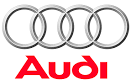 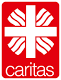 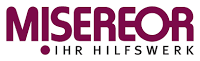 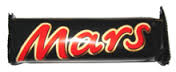 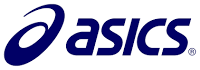 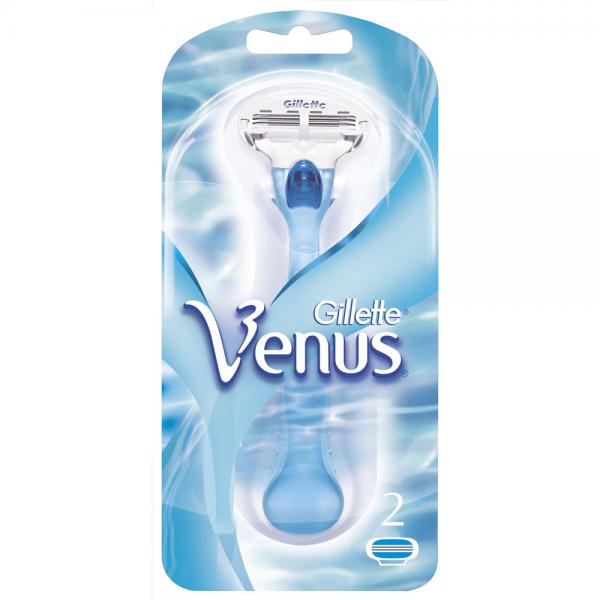 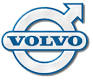 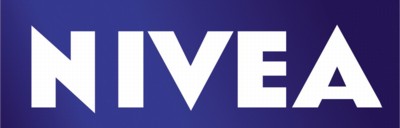 Latein Am Pückler-Gymnasium
Es gibt sogar Kinder- und Jugendliteratur in lateinischer Sprache.
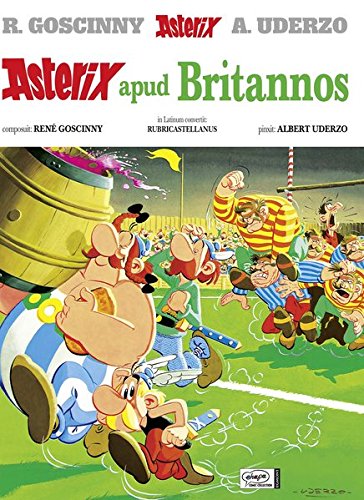 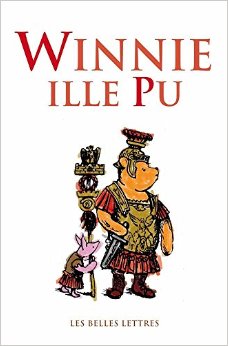 Latein Am Pückler-Gymnasium
Also: Latein ist alles andere als eine tote Sprache!
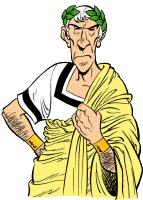 Quod erat demonstrandum!*
* Was zu beweisen war!
Latein Am Pückler-Gymnasium
Gute Gründe Latein zu lernen

	1. Der Lateinunterricht schärft den analytischen Blick für das Funktionieren von Sprache. Das hilft nicht nur bei einem späteren Erlernen der romanischen Sprachen, sondern von Fremdsprachen allgemein.
Latein Am Pückler-Gymnasium
Gute Gründe Latein zu lernen

	2. Der Lateinunterricht findet auf Deutsch statt. Man spricht nicht in der, sondern über die Fremdsprache – und über die deutsche Sprache. Die grammatische Schulung in Latein ist auch für das Verständnis der deutschen Grammatik nützlich.
Latein Am Pückler-Gymnasium
Gute Gründe Latein zu lernen
	
	3. Die deutsche Ausdrucksfähigkeit wird durch das Übersetzen aus dem Lateinischen ins Deutsche erweitert und der Wortschatz vergrößert.
Latein Am Pückler-Gymnasium
Gute Gründe Latein zu lernen

	4. Latein erleichtert es, Fremdwörter zu verstehen – wussten Sie, dass etwa 80% der Fremdwörter aus dem Lateinischen stammen?
Latein Am Pückler-Gymnasium
Gute Gründe Latein zu lernen

	5. Latein wird so gesprochen, wie es geschrieben wird – es gibt keine Probleme bei der Aussprache.
Latein Am Pückler-Gymnasium
Gute Gründe Latein zu lernen

	6. Der Lateinunterricht leistet Sprachtraining und erhöht dadurch die Lesekompetenz: Wissenschaftliche Texte werden durch Sprachkompetenz und Kenntnis von Fremdwörtern schneller und leichter verstanden.
Latein Am Pückler-Gymnasium
Gute Gründe Latein zu lernen

	7. Das Fach Latein behandelt viele historische, philosophische und mythologische Themen und schafft ein historisch-antikes Basiswissen.
Latein Am Pückler-Gymnasium
Gute Gründe Latein zu lernen

	8. Diese Themen und auch sein maßvolles Verweilen bilden einen Gegenpol zur sonst oft medienüberfluteten Welt.
Latein Am Pückler-Gymnasium
Gute Gründe Latein zu lernen

	9. Lateinkenntnisse (Latinum) werden für zahlreiche Studiengänge vorgeschrieben oder sind zumindest für sie sinnvoll.
Latein Am Pückler-Gymnasium
Gute Gründe Latein zu lernen

	
	10. Lateinunterricht macht Spaß!
Latein Am Pückler-Gymnasium
Wann erhält man das Latinum?

	Nach Absolvierung von vier Jahren aufsteigenden Lateinunterrichts erhält man das Latinum, wenn man auf dem Zeugnis des letzten dieser vier Jahre mindestens die Note „ausreichend“ (in der Oberstufe mind. 5 Punkte) erreicht hat.
Latein Am Pückler-Gymnasium
Im Lateinunterricht haben besonders die Schüler Spaß und Erfolg, die

sorgfältig hinsehen und gut beobachten können, 
gerne kombinieren,
bereit sind zu regelmäßigem Üben,
und nicht gleich aufgeben, wenn es mal schwieriger wird.